13-Jul-22
CW
8Gd: Metals and Acid
Do Now: 
Describe how potassium behaves when reacting with water
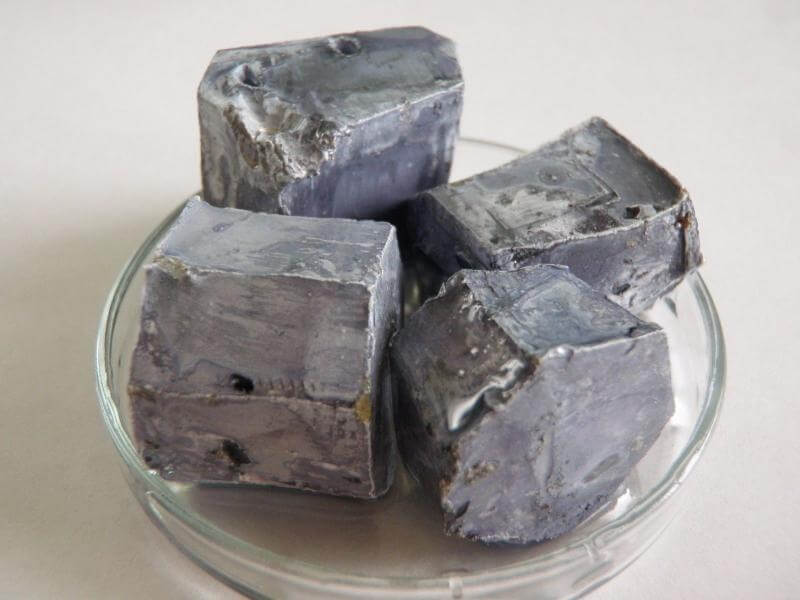 Requisitions
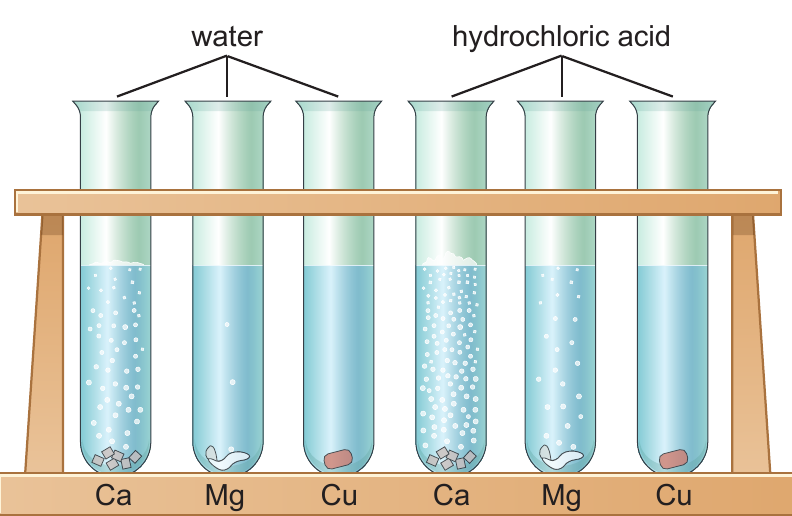 dilute sulphuric acid
Metals with Acid Investigation
Collect five test tubes and put about 3 cm depth of dilute hydrochloric acid in each of them.
Put small samples of calcium, iron, copper, zinc and magnesium in each of them. Collect the calcium from your teacher.
Observe, then put the metals in order of reactivity, the most reactive at the top and the least at the bottom.
Repeat the experiment with dilute sulphuric acid
Write Down
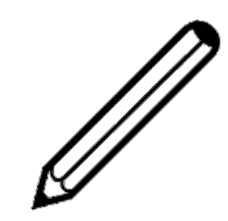 Hydrochloric acid

Calcium

Magnesium

Zinc

Iron

Copper
Sulphuric acid

Calcium

Magnesium

Zinc

Iron

Copper
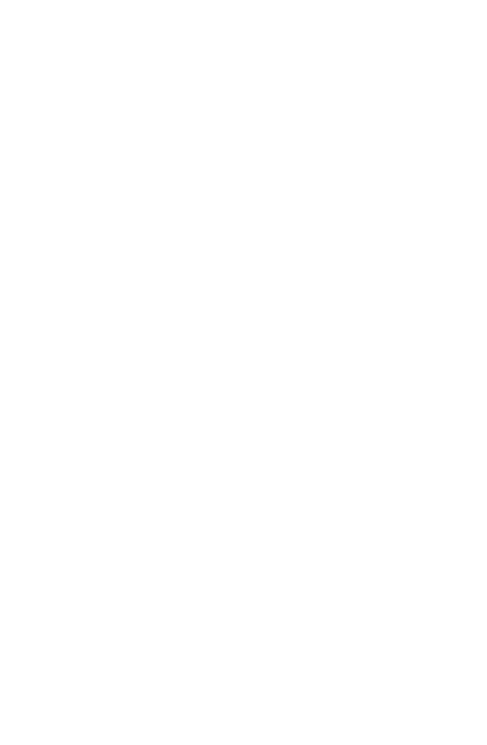 Increasing reactivity
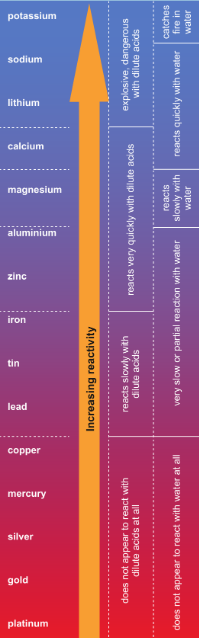 This list is called a reactivity series
Put some magnesium in a test tube with acid and test with a burning splint.
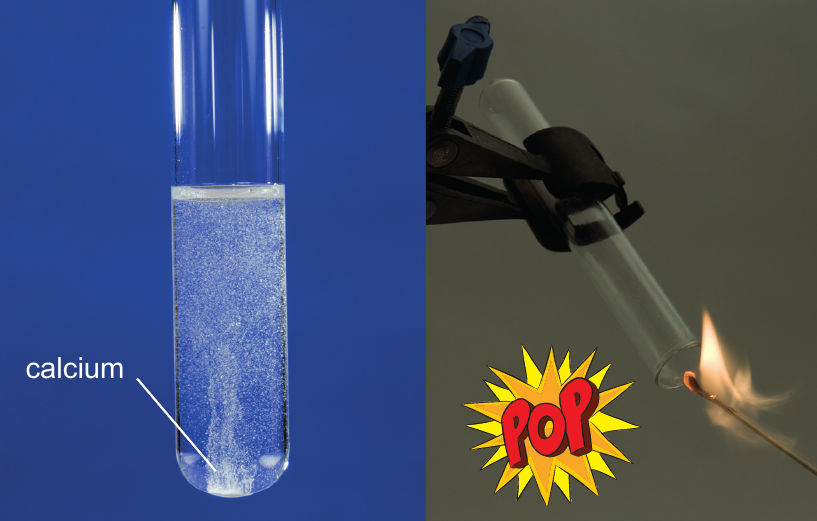 magnesium
Hands up for true
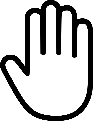 True or False?
All metals react with dilute acid
The order of reactivity depends on the acid
Metals react faster with acid than they do with water
Hydrogen is produced when metals react with acid
Copper is a very reactive metal
Write Down
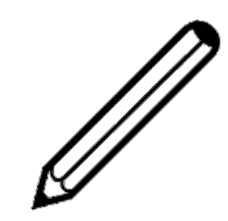 General Equation
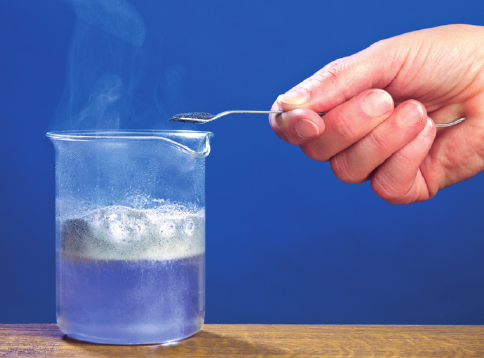 Write Down
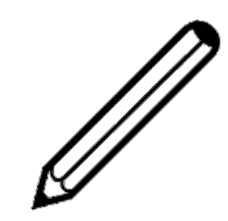 Obtaining a solid sample of the salt
1. React excess metal with the acid
2. Filter the mixture to remove solid metal
3. Evaporate the water until crystals of salt start to form.
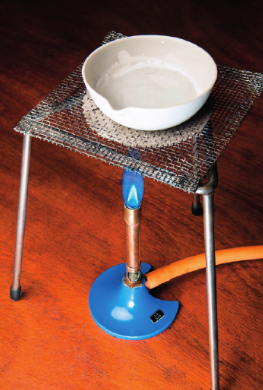 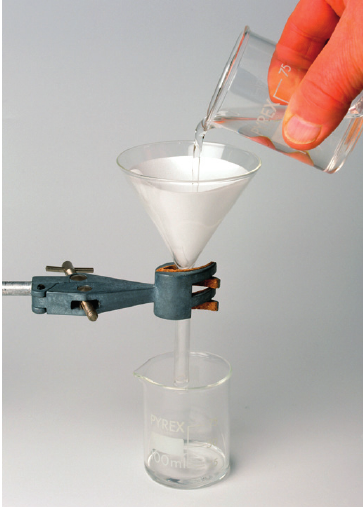 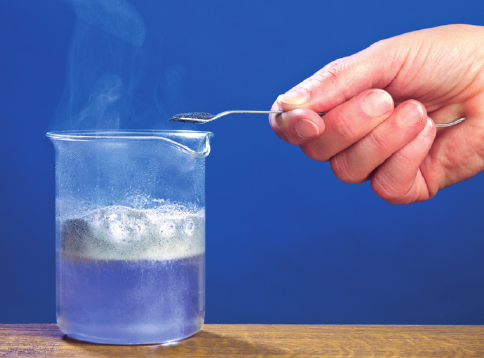 Match the name of the acid with the formula
Hydrochloric acid

Nitric acid

Sulphuric acid
HNO3

H2SO4

HCl
All acids contain the element…
hydrogen
Write Down
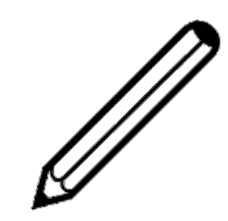 Naming Salts
Hydrochloric acids make chlorides, sulfuric acid makes sulfates, nitric acid makes nitrates.
The name of the salt comes from the metal and the acid.
+
magnesium
chloride
hydrogen
+
hydrochloric acid
magnesium

The salt
The metal
The acid
+
hydrogen
+
magnesium
         sulfate
Sulfuric
acid

magnesium
Word equations
Iron chloride + hydrogen

magnesium sulfate + hydrogen

zinc nitrate + hydrogen
iron + hydrochloric acid

magnesium + sulfuric acid 

zinc + nitric acid 
Balanced symbol equations
Magnesium (Mg) reacts with hydrochloric acid (HCl) to form magnesium chloride (MgCl2) and hydrogen (H2)
Step 1 Write down the correct formulae. The reactants are on the left and the products are on the right.
Mg    +    HCl      MgCl2   +    H2
Step 2 Balance the equation.
2
Mg    +    HCl      MgCl2   +    H2
Mg
1
1
H
X
1
2
2
X
2
2
Cl
1